Henry hub ng futures
Same Old Natty
One week after seemingly breaking out of the doldrums, NYMEX natural gas futures regressed.  The spot contract for May 2024 delivery bottomed at $1.746 per MMBtu (arrow 1) to start this week.  Yesterday, bullish momentum stalled halfway in between our first and second weekly resistance levels of $1.915 per MMBtu and $1.980 per MMBtu at a $1.943 per MMBtu (arrow 4) high.  Today, the contract crashed below the 1-Month Volume Weighted Average Price (VWAP) of $1.817 (arrow 5) to a $1.764 settle (arrow 3).
Our two favorite technical indicators—Parabolic SAR and MACD—are mixed, the former is bearish and the latter bullish.  Last week both indicators were bullish, which was a circumstance that required us to switch our bias from neutral to bullish, but as we noted at the time, our confidence in a significant rally was low.  Today, the signals are out of sync, which allows us to move the bias from bullish to neutral.
As far as the next five days go, based on today’s $1.764 settlement, the support levels are $1.632, $1.578, $1.419, and $1.072.  The resistance levels are $1.907, $1.972, $2.193, and $2.904.  The initial monthly support and resistance targets are $1.558 and $2.052.  The trend in the bearish 60-day channel is $1.662, with lower limits of $1.499, and $1.310, along with upper limits of $1.843 and $2.103.
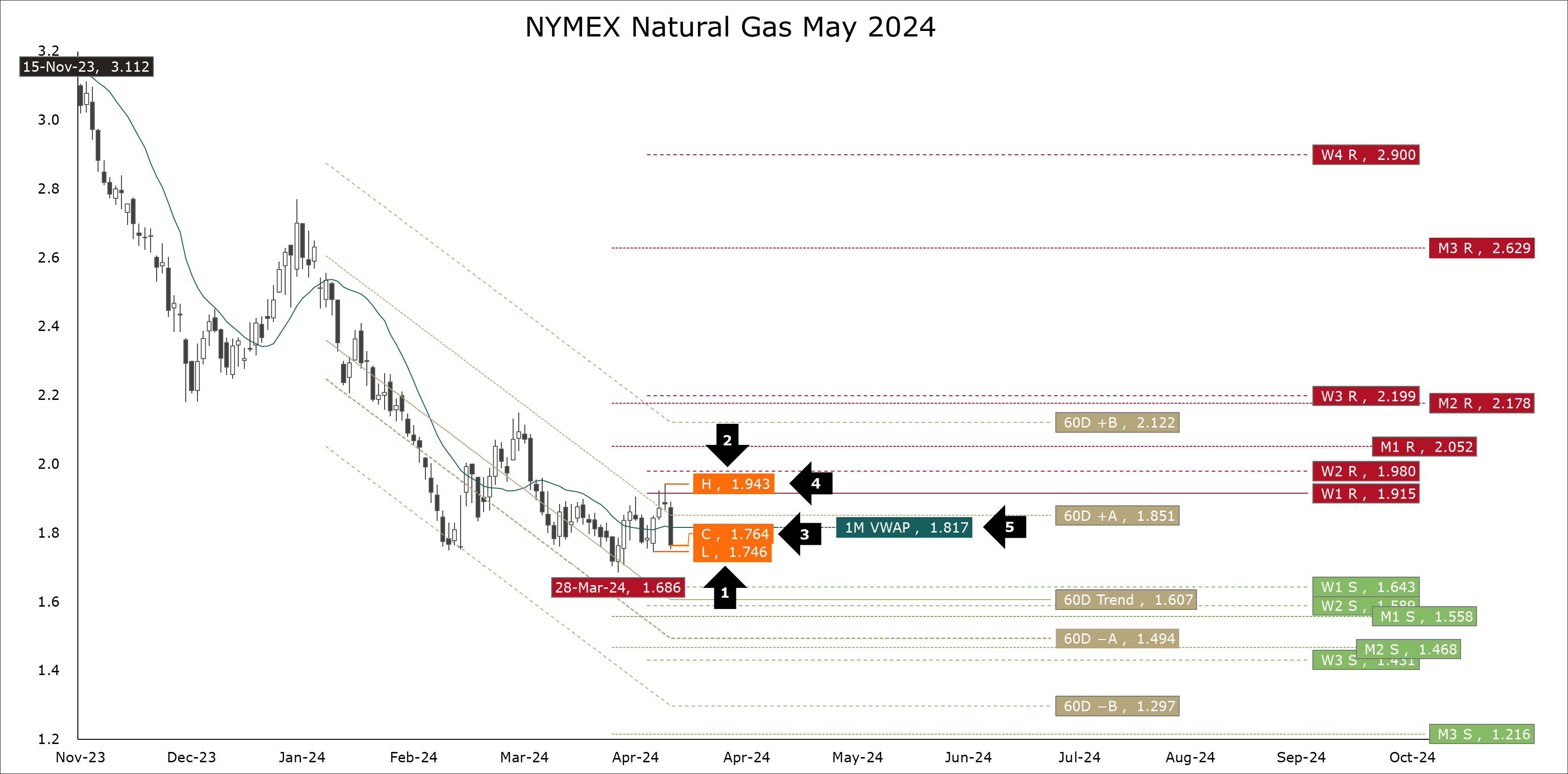 Natural gas storage… as normal as normal gets.
Today, the EIA reported an addition to L48 underground storage.  For the week ending April 5th, 24 Bcf of natural gas was injected.  The consensus guess coming into the report was only 8 Bcf, therefore the report was bearishly construed by traders.  However, based on our seasonal time series study, the typical addition for early April is 23 ± 5 Bcf.  In other words, just because the consensus guessed wrong, does not mean a 24 Bcf injection is bearish; it means a 24 Bcf injection is about as normal as normal can be for this time of year.  As of last Friday, storage stood at a comfortable 2.283 Tcf.
04/12/2024